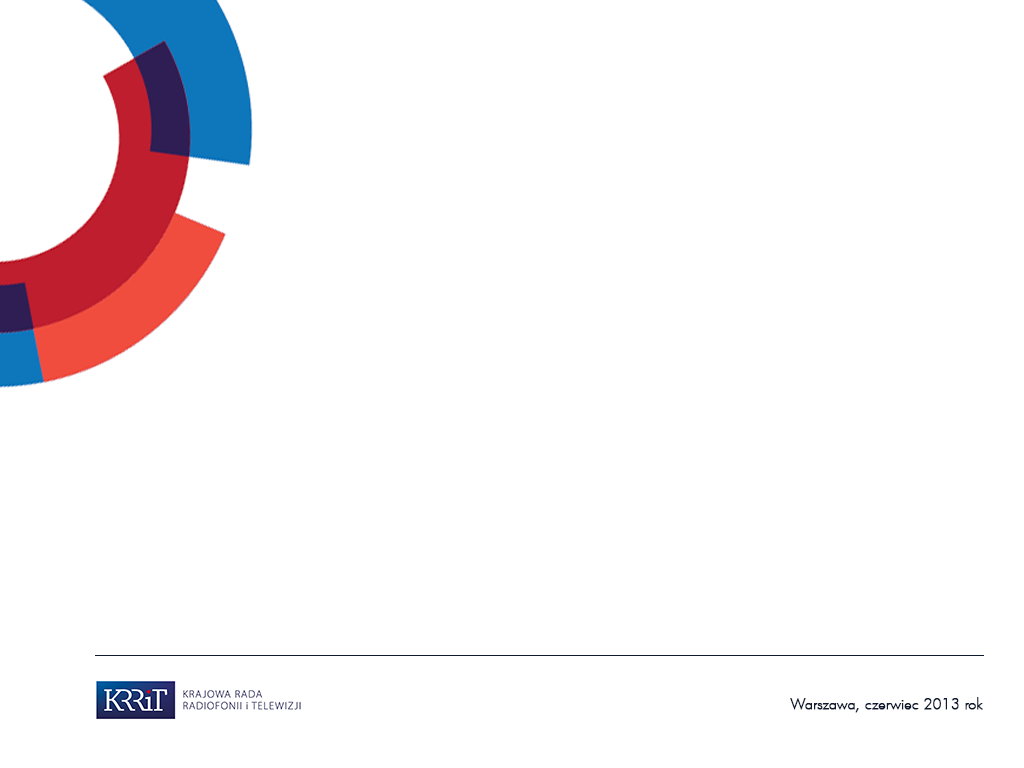 INFORMACJAo realizacji przez nadawców publicznych obowiązków wynikających z rozporządzenia KRRiT z 29 IV 2011 r.
w sprawie trybu postępo­wania związanego z nieodpłatnym informo­waniem w programach jednostek publicz­nej radiofonii i telewizji o prowadzonej przez organizacje pożytku publicznego nieodpłatnej działalności pożytku publicznego
I i II kwartał 2016 roku


Warszawa,  13 września 2016 r.
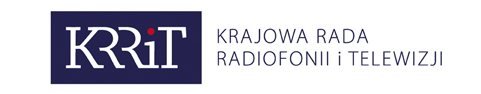 Organizacje pożytku publicznego w programach mediów publicznych
I i II kwartał 2016 roku – dane na podstawie sprawozdań nadawców
Prawne podstawy kontroli:
Artykuł 23a ustawy o radiofonii i telewizji nakłada na jednostki publicznej radiofonii i telewizji obowiązek stwarzania organizacjom pożytku publicznego możliwości nieodpłatnego informowania o prowadzonej przez te organizacje działalności nieodpłatnej. 
Rozporządzeniem KRRiT z dnia 29 kwietnia 2011 roku (Dz.U. z 2011 roku, Nr 109 poz.638) w spra­wie postępowania związanego z nieodpłatnym informowaniem w programach jednostek publicznej radiofonii i telewizji o prowadzonej przez organizacje pożytku publicznego nieodpłatnej działalności pożytku publicznego
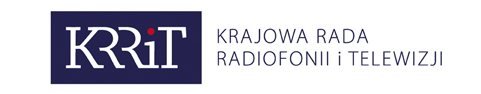 Departament Mediów Publicznych Biura KRRiT
Organizacje pożytku publicznego w programach mediów publicznych
I i II kwartał 2016 roku – dane na podstawie sprawozdań nadawców
Przedmiot kontroli:
Na podstawie Rozporządzenia KRRiT z 29 kwietnia 2011 roku nadawcy publiczni zobowiązani są m.in. do:
nadawania audycji własnych, informujących o prowadzonej przez OPP działalności nieodpłatnej;
prezentowania przekazów dotyczących kampanii społecznych dostarczanych nadawcom publicznym przez OPP;
popularyzowania odpisu 1% na OPP od podatku dochodowego od osób fizycznych.
Wymagania rozporządzenia:
Zgodnie z ww. Rozporządzeniem KRRiT nadawcy zobowiązani są do przestrzegania norm czasowych rozpowszechniania ww. audycji i przekazów:
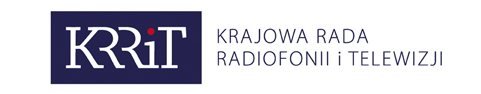 Departament Mediów Publicznych Biura KRRiT
Organizacje pożytku publicznego w programach mediów publicznych
I i II kwartał 2016 roku – dane na podstawie sprawozdań nadawców
Normy czasowe określone w rozporządzeniu:
Czas rozpowszechniania audycji przy­go­towanych przez spółki mediów publicznych, powinien wynosić nie mniej niż 30 minut w ciągu tygodnia (§ 2 ust. 3 pkt 1).
Czas rozpowszechniania przekazów prezentujących kampanie społeczne dostarczanych nadawcom publicznym przez OPP, powinien wynosić nie mniej niż 9 minut w dobowym czasie nadawania, tj. 63 minuty/tydzień w czterech porach nadawania  określonych w § 2 ust. 3 pkt 3.
Czas rozpowszechniania przekazów dotyczących popularyzowania odpisu 1% na OPP powinien wynosić nie mniej niż 6 minut na dobę, tj. 42 minuty/tydzień w czterech porach nadawania określonych w § 2 ust. 3 pkt 2.
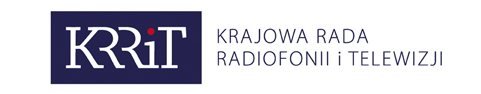 Departament Mediów Publicznych Biura KRRiT
Organizacje pożytku publicznego w programach mediów publicznych
I i II kwartał 2016 roku – dane na podstawie sprawozdań nadawców
Wykonanie norm czasowych w 13 tygodniach I kwartału 2016 r. – audycje własne
Wykres obrazuje realizację normy czasowej dotyczącej audycji własnych w 13 tygodniach I kwartału. Kolorem niebieskim zaznaczono liczbę tygodni, w których realizowano normę, a czerwonym brak jej realizacji.
Organizacje pożytku publicznego w programach mediów publicznych
I i II kwartał 2016 roku – dane na podstawie sprawozdań nadawców
Wykonanie norm czasowych w 13 tygodniach I kwartału 2016 r. – kampanie społeczne (przekazy dostarczane przez  OPP)
Wykres obrazuje realizację normy czasowej dotyczącej przekazów informujących o kampaniach społecznych w 13 tygodniach I kwartału. Kolorem niebieskim zaznaczono liczbę tygodni, w których realizowano normę, a czerwonym brak jej realizacji.
Organizacje pożytku publicznego w programach mediów publicznych
I i II kwartał 2016 roku – dane na podstawie sprawozdań nadawców
Wykonanie norm w 13 tygodniach II kwartału 2016 r. – audycje własne
Wykres obrazuje realizację normy czasowej dotyczącej audycji własnych w 13 tygodniach II kwartału. Kolorem niebieskim zaznaczono liczbę tygodni, w których realizowano normę, a czerwonym brak jej realizacji.
Organizacje pożytku publicznego w programach mediów publicznych
I i II kwartał 2016 roku – dane na podstawie sprawozdań nadawców
Wykonanie norm czasowych w 13 tygodniach II kwartału 2016 r. – kampanie społeczne (przekazy dostarczane przez OPP)
Wykres obrazuje realizację normy czasowej dotyczącej przekazów informujących o kampaniach społecznych w 13 tygodniach II kwartału. Kolorem niebieskim zaznaczono liczbę tygodni, w których realizowano normę, a czerwonym brak jej realizacji.
Organizacje pożytku publicznego w programach mediów publicznych
I i II kwartał 2016 roku – dane na podstawie sprawozdań nadawców
Wykonanie norm czasowych w 17 tygodniach 2016 r. – popularyzowanie przekazywania na rzecz OPP odpisu 1% podatku dochodowego
Wykres obrazuje realizację normy czasowej dotyczącej odpisu 1% w 17 tygodniach 2016 r. Kolorem niebieskim zaznaczono liczbę tygodni, w których realizowano normę, a czerwonym brak jej realizacji.
Organizacje pożytku publicznego w programach mediów publicznych
I i II kwartał 2016 roku – dane na podstawie sprawozdań nadawców
Realizacja norm czasowych rozporządzenia
Spółki radia publicznego
Nadawcy w różnym stopniu wywiązywali się z realizacji ww. rozporządzenia. Zdecydowanie lepiej niż w poprzednich latach wykonywali normy rozporządzenia w zakresie tzw. audycji własnych (nie mniej niż 30 minut na tydzień). W ciągu 26 tygodni przypadających na I półrocze 2016 r. większość spółek nadawała tego typu audycje w wymiarze czasowym zgodnym z normą Rozporządzenia KRRiT we wszystkich tygodniach kontrolowanego okresu. Jedynie, PR SA i Radio Kielce nie zrealizowały wymaganej normy (w siedmiu tygodniach półrocza) oraz Radio Merkury  (w 10 tygodniach).
Nadawcy radiowi nadal mieli problem z realizacją normy dotyczącej emisji audycji dostarczonych przez organizacje pożytku publicznego. Przyczyna takiego stanu rzeczy leży po stronie OPP, które nie dostarczały nadawcom spotów informujących o kampaniach społecznych. Żadna ze spółek nie zrealizowała norm w tym zakresie we wszystkich tygodniach pierwszego półrocza br. Tylko 3 spółki wykonały - ale jedynie w części - obowiązki wynikające w tym zakresie z rozporządzenia: Radio Szczecin zrealizowało wymóg rozporządzenia w ośmiu tygodniach analizowanego okresu, Radio Kielce – w sześciu, a Radio Katowice – w jednym tygodniu.
Organizacje pożytku publicznego w programach mediów publicznych
I i II kwartał 2016 roku – dane na podstawie sprawozdań nadawców
Realizacja norm czasowych rozporządzenia – ciąg dalszy
Spółki radiowe nie realizowały również normy rozporządzenia w zakresie przekazywania odpisu 1% na rzecz OPP: Polskie Radio SA nie wykonało normy czasowej w 13 na 17 tygodni okresu sprawozdawczego. Zgodnie z rozporządzeniem nadawało audycje w jednym wybranym programie ogólnopolskim, tj. w programie 1. Podobne kłopoty odnotowano również w rozgłośniach regionalnych: Radio Merkury nie wykonało normy w żadnym tygodniu okresu sprawozdawczego; Radio RDC – w 16 na 17 tygodni; Radio Lublin – w 11 tygodniach, a Radio Opole – w trzech tygodniach. W programach pozostałych 13 rozgłośni norma nie była realizowana jedynie incydentalnie, w pojedynczych tygodniach okresu sprawozdawczego.
Organizacje pożytku publicznego w programach mediów publicznych
I i II kwartał 2016 roku – dane na podstawie sprawozdań nadawców
Realizacja norm czasowych rozporządzenia
Telewizja Polska SA
Co prawda spółka spełniła normy rozporządzenia w zakresie czasu emisji tzw. audycji własnych (w większości tygodni badanego okresu przekraczano minimum wskazane w rozporządzeniu nawet 6-krotnie) ale nie respektowała postanowienia rozporządzenia w zakresie emisji tych audycji w jednym wybranym programie ogólnokrajowym (w rozumieniu art. 26 ust, 2 ustawy o rtv, czyli w TVP1, TVP2, i TVP Polonia). Emitowała je w kilku programach: TVP 1, TVP 2, w programach regionalnych TVP, w paśmie wspólnym TVP 3 Regionalna oraz w TVP INFO. 
Spółka – podobnie jak nadawcy radiowi – nie była w stanie zrealizować norm rozporządzenia dotyczących kampanii społecznych z powodu niedostarczenia przez OPP odpowiedniej liczby przekazów zawierających tego typu informacje. Wniosek ten dotyczy głównie programów regionalnych, w których normę czasową w I kwartale br. wykonano w połowie, a w II kwartale informacji o kampaniach generalnie nie nadawano. Jedynie w TVP Olsztyn emitowano je w każdym tygodniu jednak w niewielkim wymiarze (zamiast 63 min. zajęły one zaledwie od 2 do 14 min. w tygodniu). Podobnie było w programach ogólnokrajowych.
Organizacje pożytku publicznego w programach mediów publicznych
I i II kwartał 2016 roku – dane na podstawie sprawozdań nadawców
Realizacja norm czasowych rozporządzenia – ciąg dalszy
Spółka nie realizowała również wskazań rozporządzenia w zakresie 1%. Nie zrealizowano wymaganej normy czasowej w żadnym z ogólnopolskich programów z osobna ani w żadnym programie regionalnym. TVP SA niezgodnie z Rozporządzeniem KRRiT nadawała tego rodzaju audycje w pięciu programach ogólnopolskich, choć rozporządzenie zobowiązuje spółkę do wyboru jednego programu ogólnokrajowego.
Organizacje pożytku publicznego w programach mediów publicznych
I i II kwartał 2016 roku – dane na podstawie sprawozdań nadawców
Rekomendacje DMP:
Wezwania nadawców do dostosowania programów do wymagań Rozporządzenia KRRiT z dnia 29 kwietnia 2011 r.
Przeprowadzane dotychczas kontrole wskazywały na podobne uchybienia w realizacji rozporządzenia, jak wskazane wyżej. KRRiT rozmawiała z nadawcami o powodach nierealizowania zapisów rozporządzenia. Niemalże wszystkie spółki informowały o niedostarczaniu przez OPP przekazów informujących o kampaniach społecznych. W tej sprawie KRRiT współpracowała z Ministerstwem Pracy i Polityki Społecznej (Departamentem Pożytku Publicznego) oraz z Radą Działalności Pożytku Publicznego. Jednak mimo monitów KRRiT i zapewnień poprawy ze strony OPP sytuacja nie zmieniła się. Nadal nie są dostarczane nadawcom przekazy informujące o kampaniach społecznych. W tej sytuacji zasadna jest nowelizacja rozporządzenia  w tym zakresie.
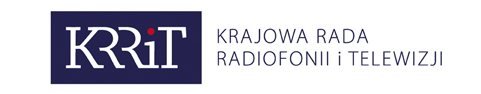 Departament Mediów Publicznych Biura KRRiT
Organizacje pożytku publicznego w programach mediów publicznych
I i II kwartał 2016 roku – dane na podstawie sprawozdań nadawców
Rekomendacje DMP – ciąg dalszy
Nie jest to jednak jedyna zmiana, która powinna zostać wprowadzona w rozporządzeniu. Spółki zgłaszały również inne uwagi, np. dotyczące ograniczeń w konstruowaniu oferty programowej w związku ze wskazaniem w rozporządzeniu szczegółowych pór emisji przekazów dotyczących kampanii społecznych oraz propagowaniu odpisu 1%. Telewizja Polska SA złożyła do KRRiT wniosek z propozycją zmiany rozporządzenia, wprowadzającej możliwość emisji audycji o OPP nie w jednym programie, a w kilku wybranych przez nadawcę.  
Konieczne są również zmiany rozporządzenia  o charakterze organizacyjno-technicznym, które ułatwią nadawcom przygotowanie sprawozdań, jak też usprawnią ich analizę. Dotyczy to, m.in. wprowadzenia obowiązku przekazywania sprawozdań w formie elektronicznej w postaci edytowalnych plików MS Excel oraz uproszczenia wzorów formularzy sprawozdawczych.
Nowelizacja rozporządzenia nie tylko wyjdzie naprzeciw zgłaszanym postulatom, ale także może przyczynić się do skuteczniejszego informowania przez media publiczne o nieodpłatnej działalności organizacji pożytku publicznego oraz zachęcania odbiorców do wspierania ich funkcjonowania.
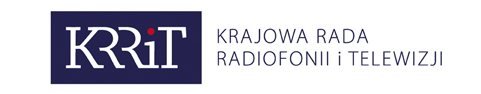 Departament Mediów Publicznych Biura KRRiT
Organizacje pożytku publicznego w programach mediów publicznych
I i II kwartał 2016 roku – dane na podstawie sprawozdań nadawców
Dziękujemy za uwagę
Prezentację przygotował zespół DMP
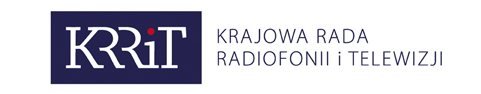 Departament Mediów Publicznych Biura KRRiT